The Open Educational Movement: MOOCs and OERs
Hugh Davis:
@HughDavis  
April 2013
This Talk
What are OERs?
What are MOOCs?
Disruptive Technologies: Is there an avalanche coming?
Why Southampton are doing this
Futurelearn
Learning Resources in MOOCs
2
Open Educational Resources (OERs)
Freely Available
Usually Openly Licensed (e.g. CC/GNU)
Media for use in Education.
(preferably in some open format!)



Note: The “Open licenses” of CC are really “Some rights reserved”
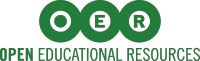 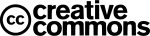 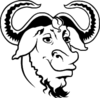 3
Example Projects
MIT OpenCourseware		       Openlearn (OU)
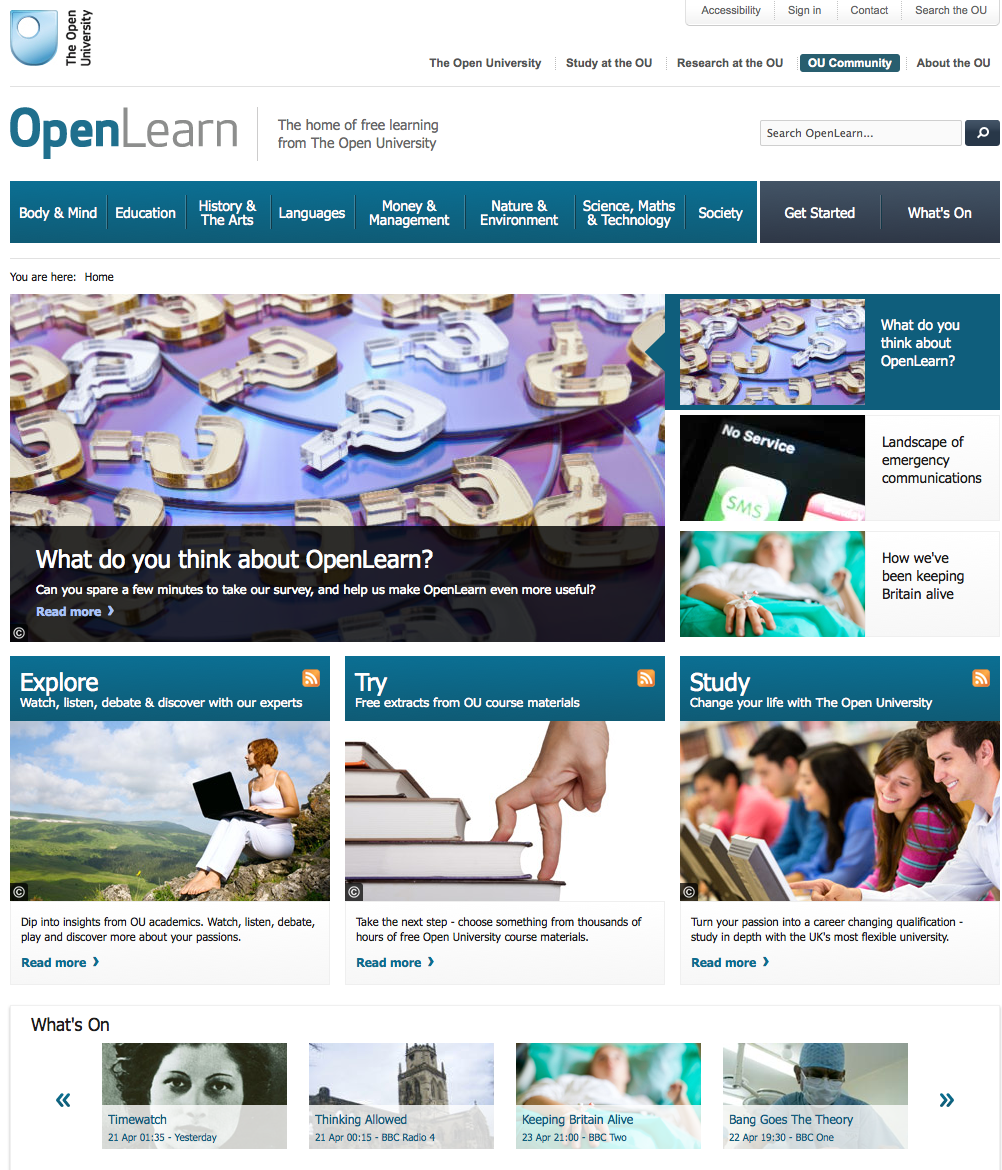 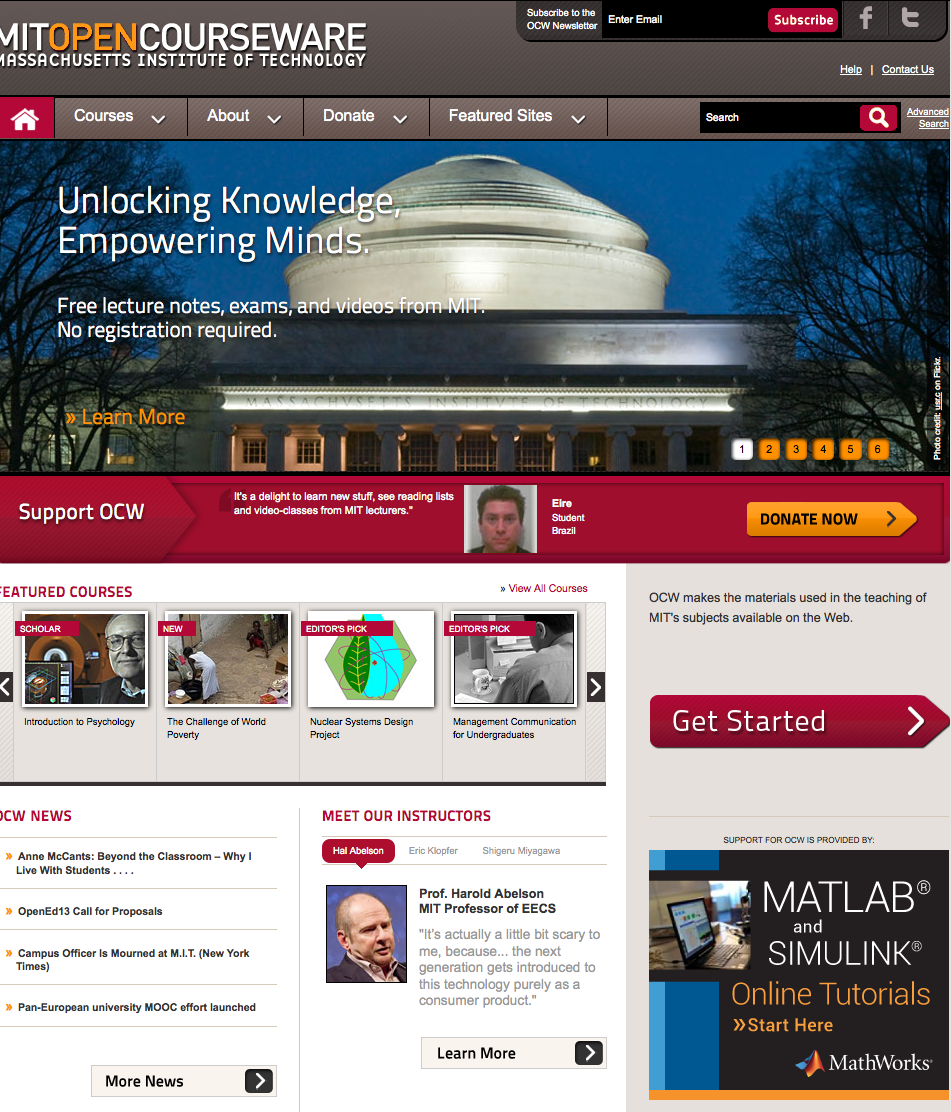 4
What to share? The course or the learning object?
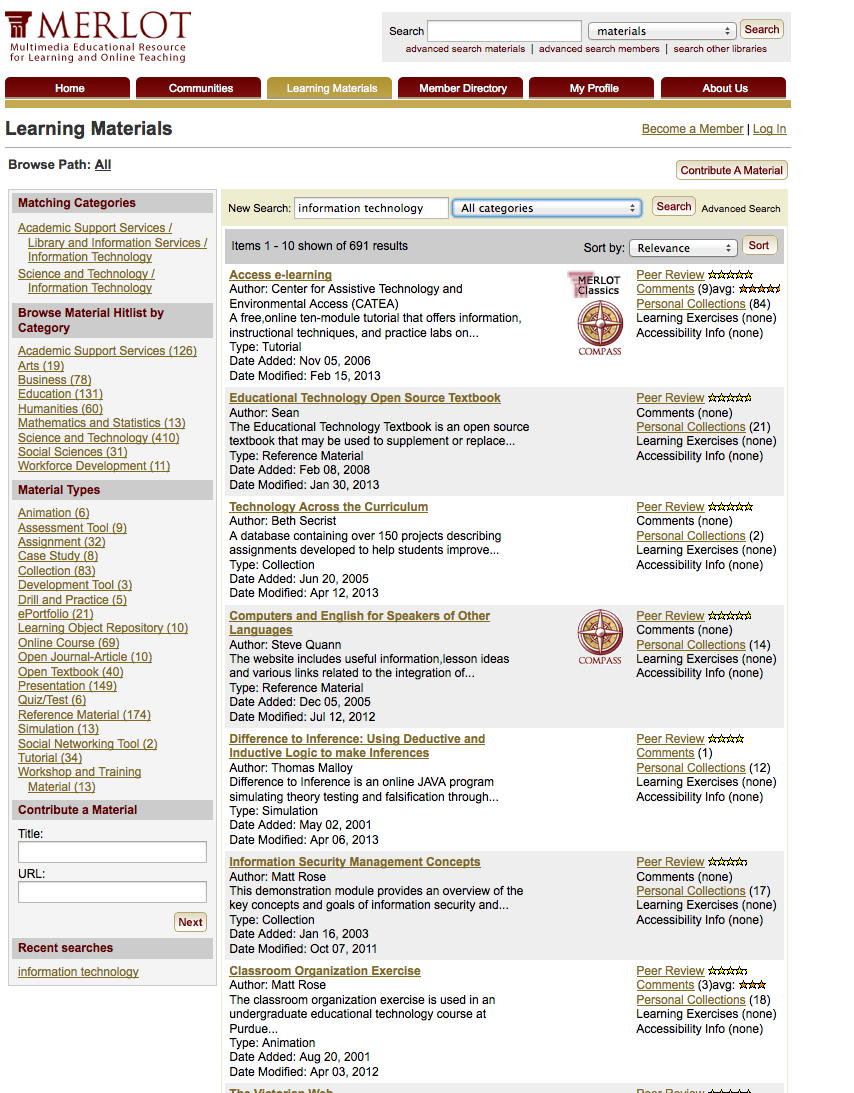 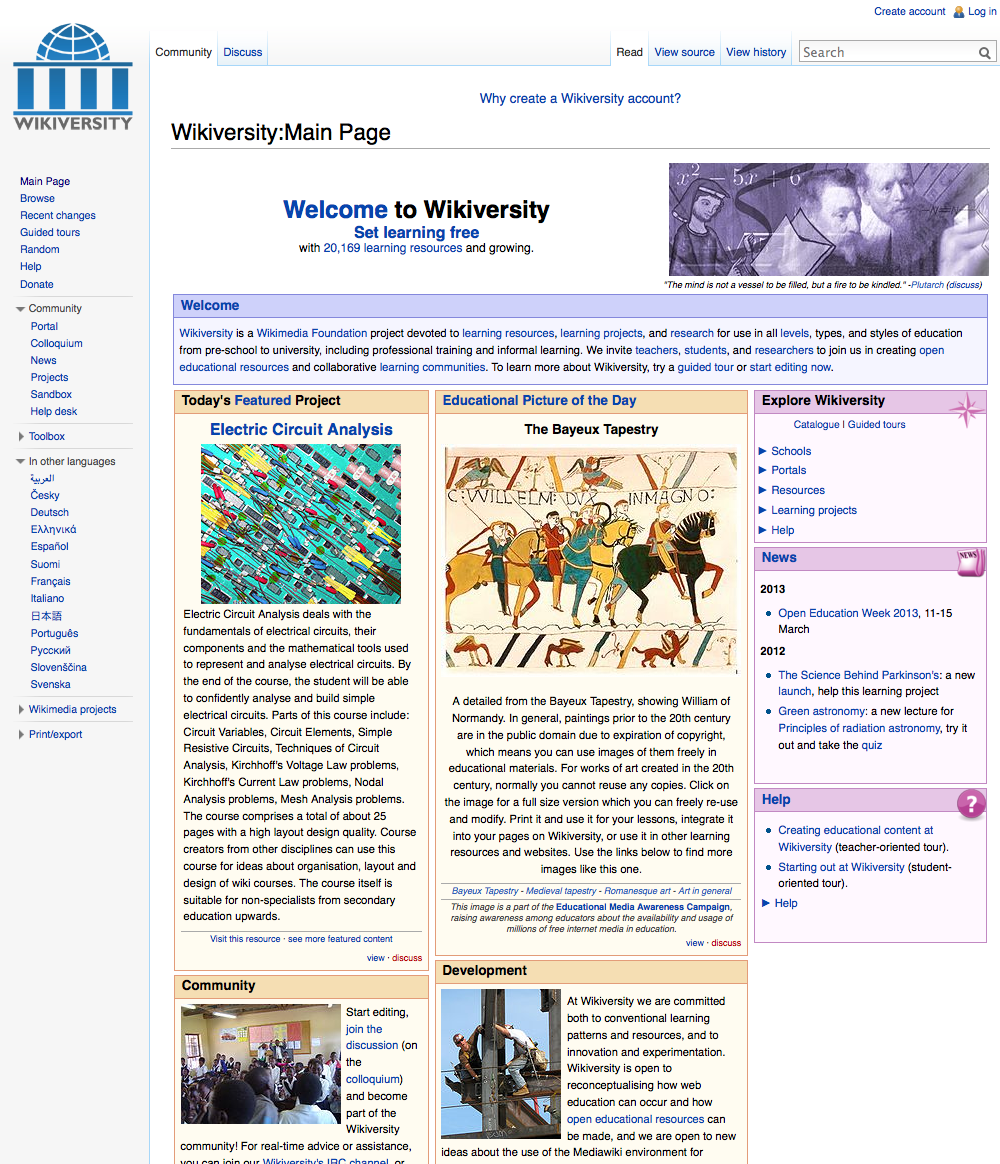 5
Resource Repositories/ Shares
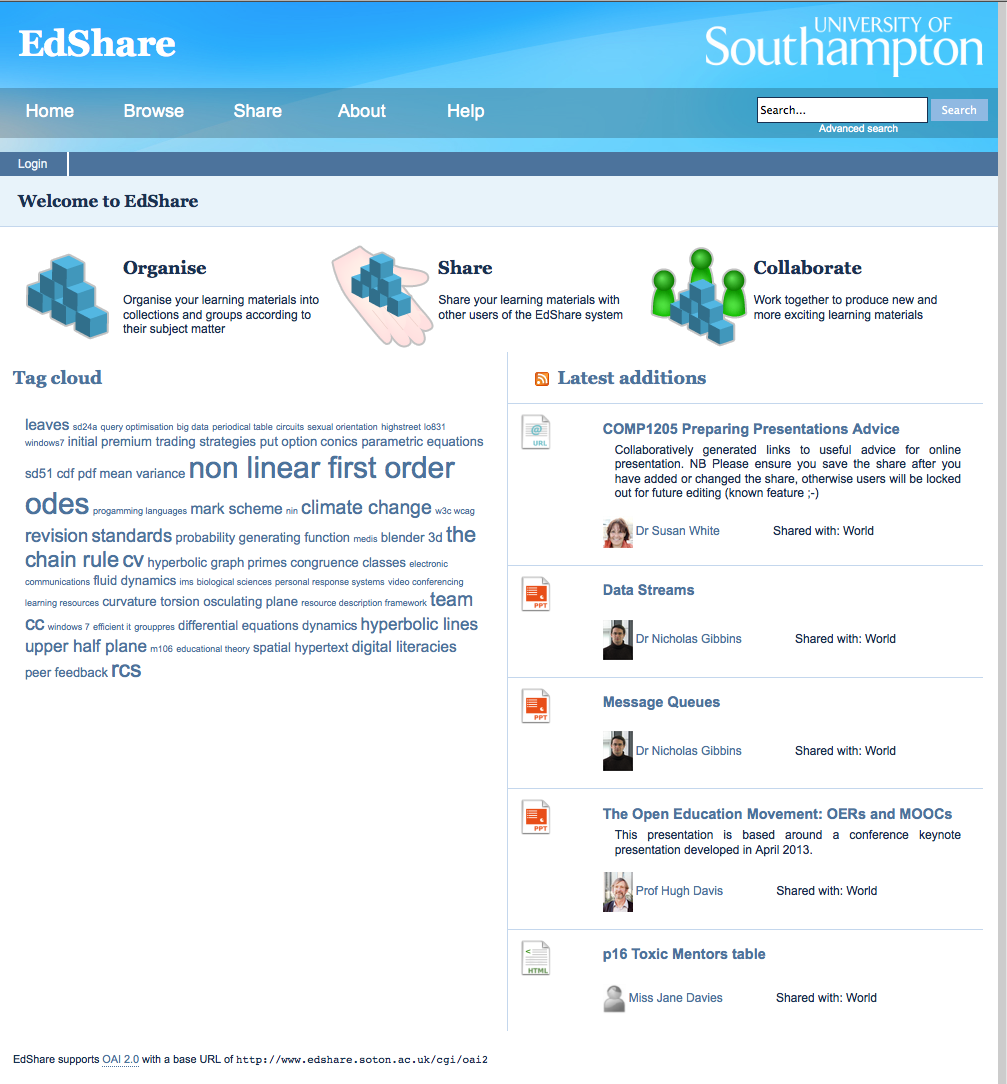 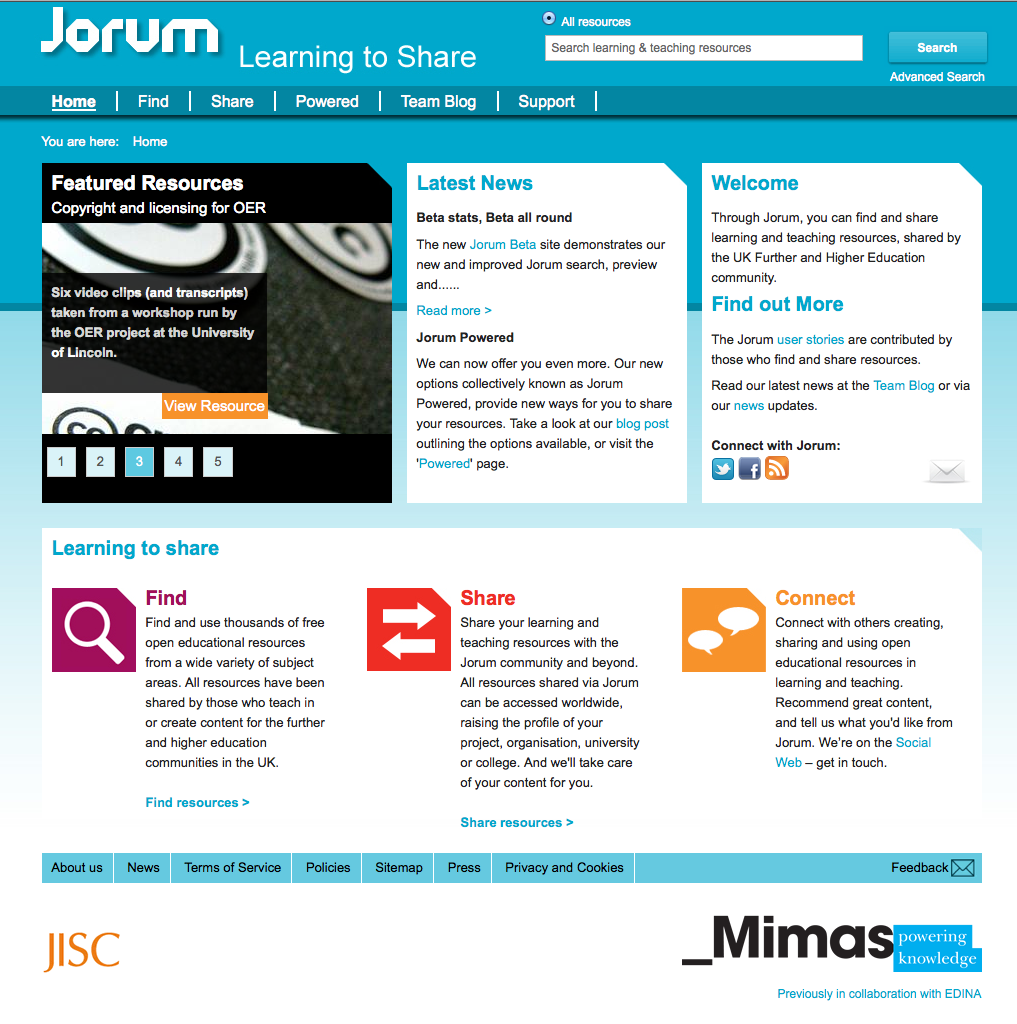 6
Who’s Paying?
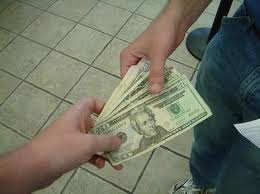 The Hewlett Foundation (OCW, = MIT, OU etc)
The Mellon Foundation, and loads more….
JISC/HEFCE (JORUM, EdShare)
UNESCO
Us? (Freely contributing, wiki xxx)
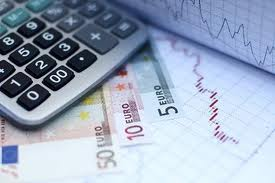 7
The Khan Academy
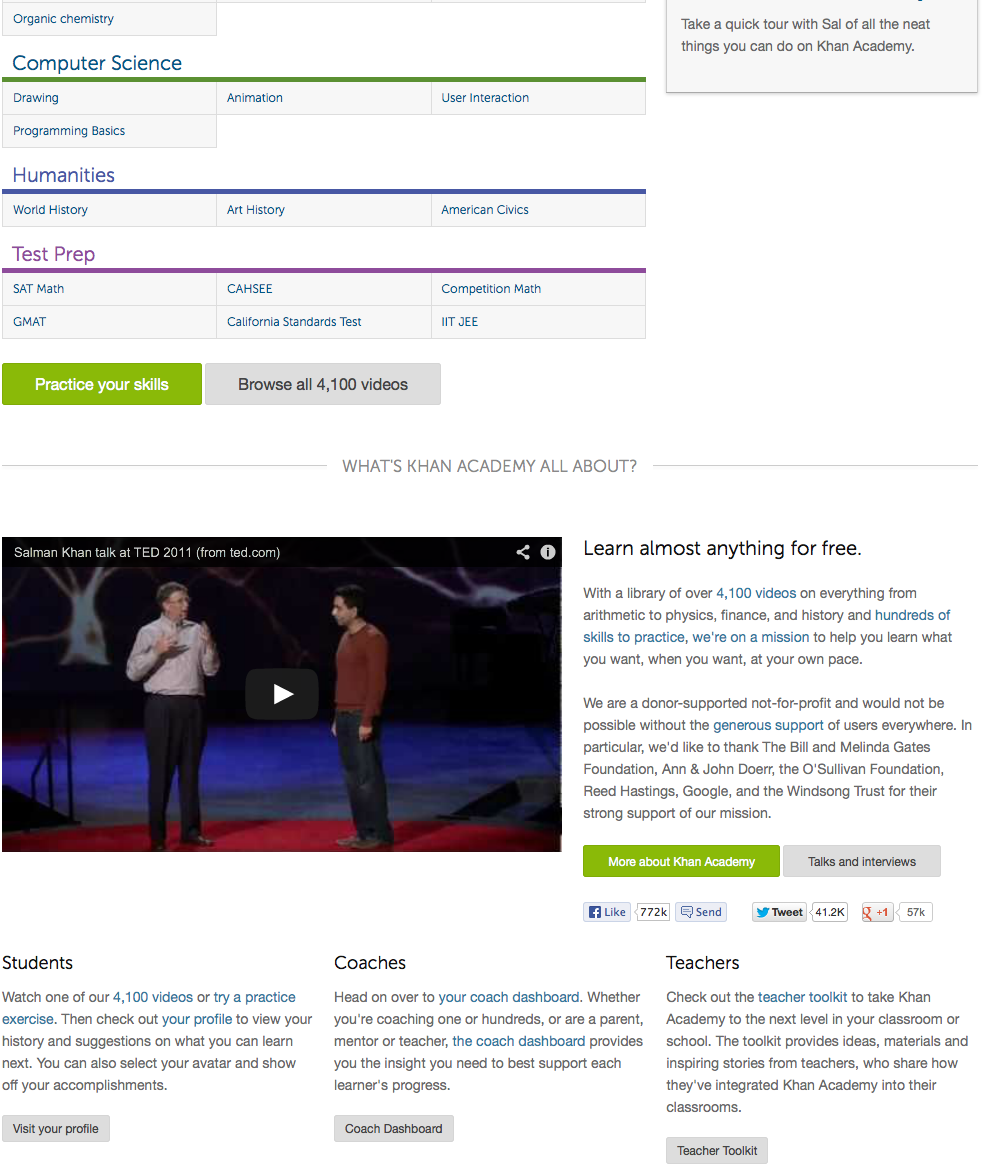 Thousands of Videos

  




    http://www.youtube.com/watch?v=nTFEUsudhfss
8
Politics of OER
There is a tension as to why people do OER
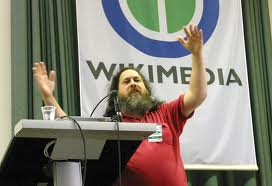 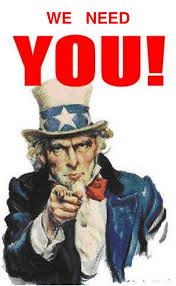 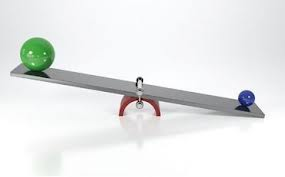 The belief that knowledge does not belong to anyone and education should be free
Cultural Imperialism – if the USA gives developing countries an US centric education, they will learn to love uncle Sam
9
What is a MOOC?
Massive  - some have 10,000s registered. 
Open  = free, and anyone can register
Online  although many have a parallel blended incarnation
Course (but not necessarily accredited for anything)
10
Most Courses consist of
Many short videos
Some talking heads
Some “worked examples”
Some experiments etc.
On-line papers etc.
Discussion forums
On-line activities
Formative assessments
Assessment (and feedback) will need to be
Objective (multiple choice etc.)
Peer review
Self evaluation

Learning Design Workflow and Learning Analytics are central
The emphasis must be on the student as a self-motivated learner.
11
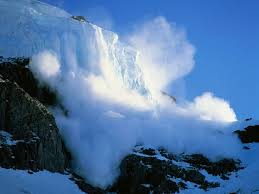 Why the Avalanche Alert?
Barber, M. Donnelly, K & Rizvi, S. (March 2013). 
An Avalanche is Coming;  Higher Education and the Revolution Ahead. 
Institute for Public  Policy Research.
12
The cost of a degree is rising in real terms while the value of a degree is falling
The classic university is educating for 20th century skills
Content is ubiquitous
(and free)
Employers attitudes to formal qualifications are changing in favour of demonstration of skills
Private providers can produce cheaper qualification routes
(or wish to be allowed to)
The three of four year degree course is no longer standard
The world distribution of wealth means that most potential students cannot afford higher education
Contract cheating makes current education meaningless
It would not be possible to build enough universities to educate the emerging Chinese market
Education is having its Napster moment
13
We need to maintain the Goldstandard
Students are looking for so much more out of an university than just formal learning
The best possible education is face to face with a true subject expert
STUDENTS
Contract Cheating shows that you need to examine face to face
We are signing our own death warrants
The hand-wringing citation of unemployment statistics and rising student fees comes not from the unemployed and poor, but from the new education industry that wants to find a way into the marketplace.
Have you looked at the drop-out rates?
We’re under fifteen feet of pure white snow
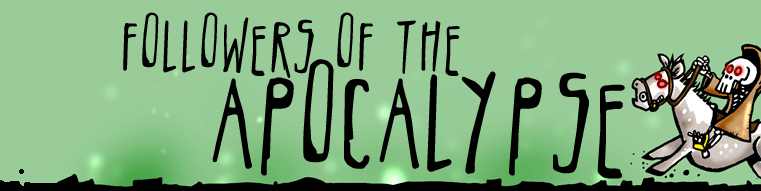 14
Assessing Disruptive Technologies
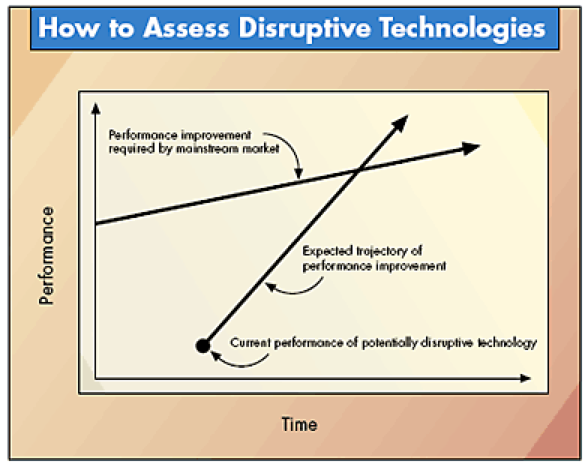 Joseph L. Bower and Clayton M. Christensen
Disruptive Technologies: Catching the Wave
Harvard Business Review 1995
15
Motivations for making MOOCs
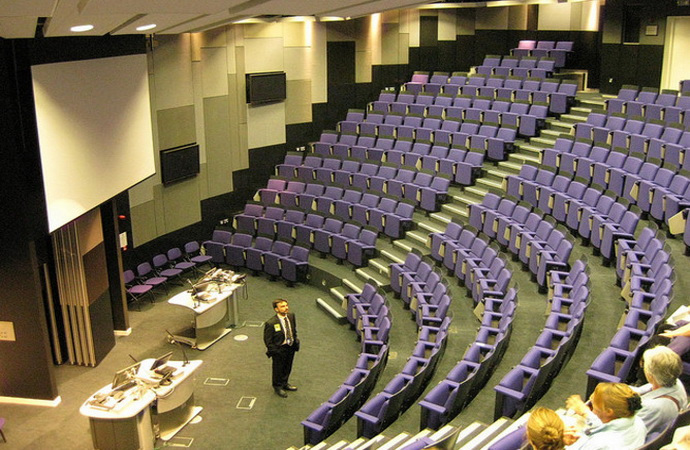 to enhance reputation
to boost recruitment
·to provide a public service 
to create more flexible routes for entry 
to explore new markets
to support our collaborative provision
to improve our on-line capability
to help us to become more agile and flexible
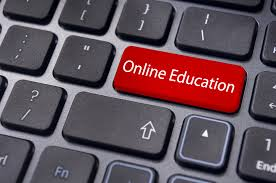 16
New Markets
Formal 
Learning

Modules
And
Programmes
Non Formal 
Learning

MOOCs
OERs
Informal 
Learning

YouTube,
iTunesU
Pulling Students through from the Informal to the Formal (Martin Bean)
17
17
New Markets
Formal 
Learning

Whole
Programmes
Formal 
Learning

Modules
Non Formal 
Learning

MOOCs
OERs
Informal 
Learning

YouTube,
iTunesU
Pulling Students through from the Informal to the Formal
18
How do MOOCs make money?
Certifications  
Authentic assessments
Human tutoring
Corporate learning 
Sponsorship 
Access to student records
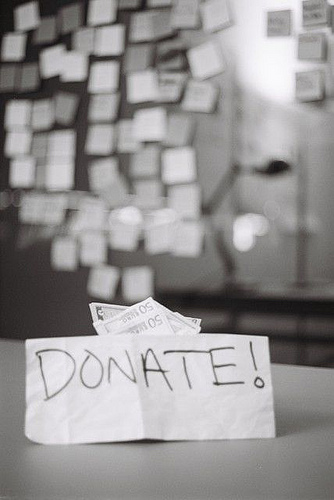 19
Types of MOOCs
xMOOCs –
Defined based on learning outcomes
Well defined journey through learning
Instructor led – “broadcast” mode
Learning can be assessed and certified
cMOOCs
Based on educational theories of connectivism – which hold that knowledge resides in the network and that learning is about making connections.  See:- http://bit.ly/lyNmGX
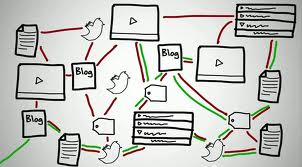 20
MOOC Providers
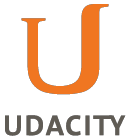 Udacity, The first – “democratizing education” – but still for profit. Started at Stanford.
Coursera – for profit (but business model only just emerging). 2,000,000 people have taken a course, from the catalogue of around 200. Only 7-9% complete.
EdX. Not for Profit. MIT, Harvard, Berkeley
Futurelearn.  - Based in UK at OU, and aspiring to include top 30-40 universities. For profit. Director is Simon Nelson – responsible previously for BBC digital strategy
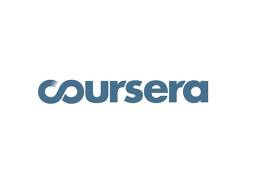 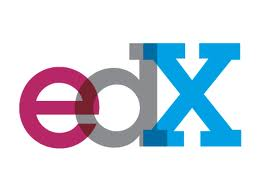 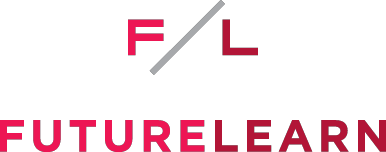 21
Futurelearn Product Vision
Quality higher education, open to all, that combines learning through doing and social interactions with world-class storytelling from renowned institutions. 

Futurelearn can be accessed any time and anywhere; it aggregates the best online learning materials; it uses the presence of a massive number of learners (and the data they produce) in innovative ways to improve learning; it challenges and rewards learners and celebrates small steps of progress and the big achievements.
22
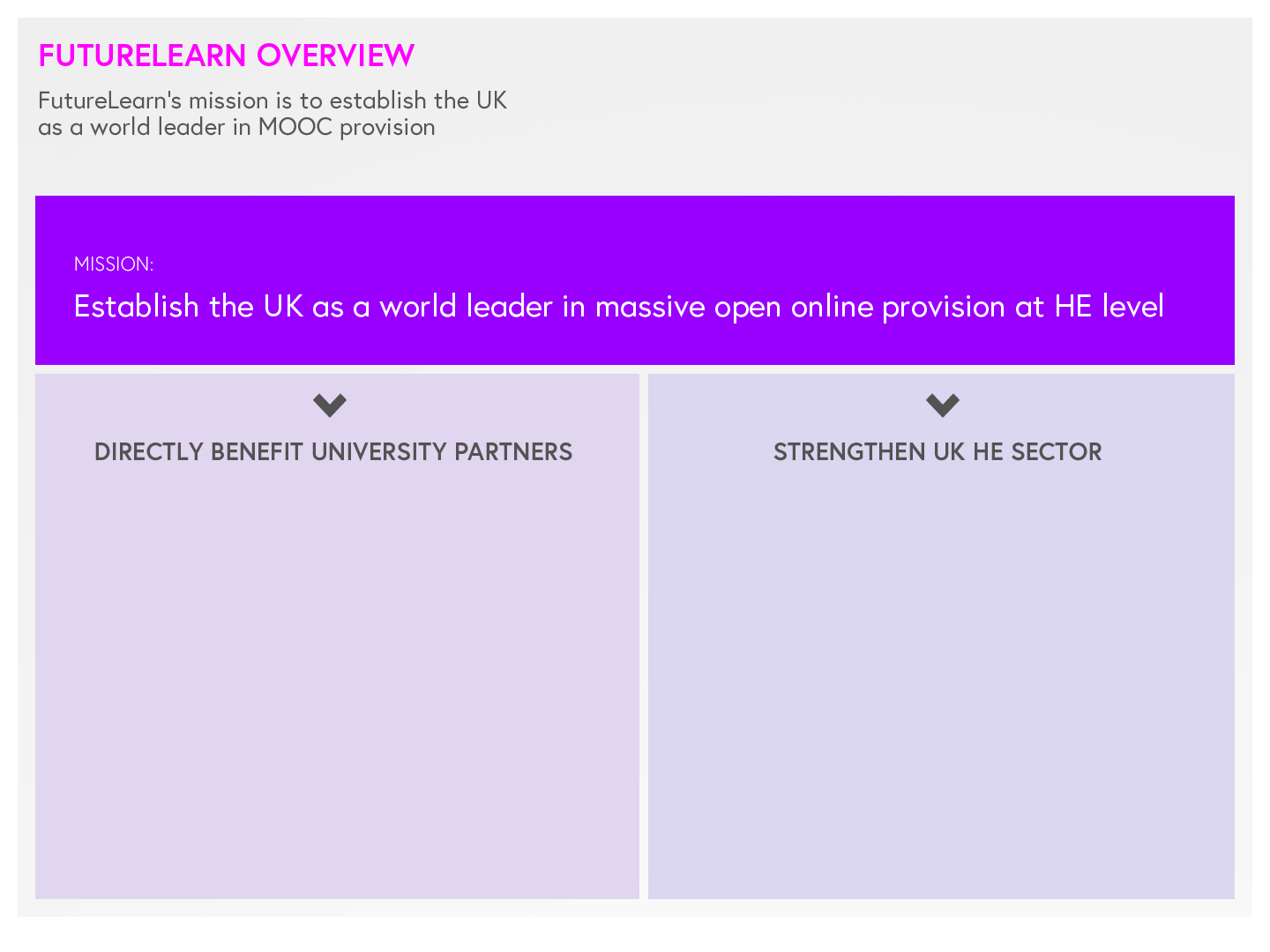 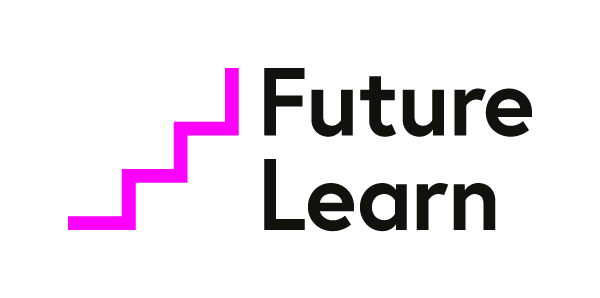 Generate revenueto diversify income
Maintain world-leading brandof UK HE, which currently has 18 of the top 100 universities
Attract additional students
particularly those outside the UK
Build international growth opportunity
HE exports in 2008/09 were £7.9bn22
Enable partners to fulfill their missions,widening access to UK HE
Build brandthrough provision of innovative education
Build innovationin UK HE
Stimulate innovation
among core campus based-delivery universities
Page
23
[Speaker Notes: Key point is the Mission]
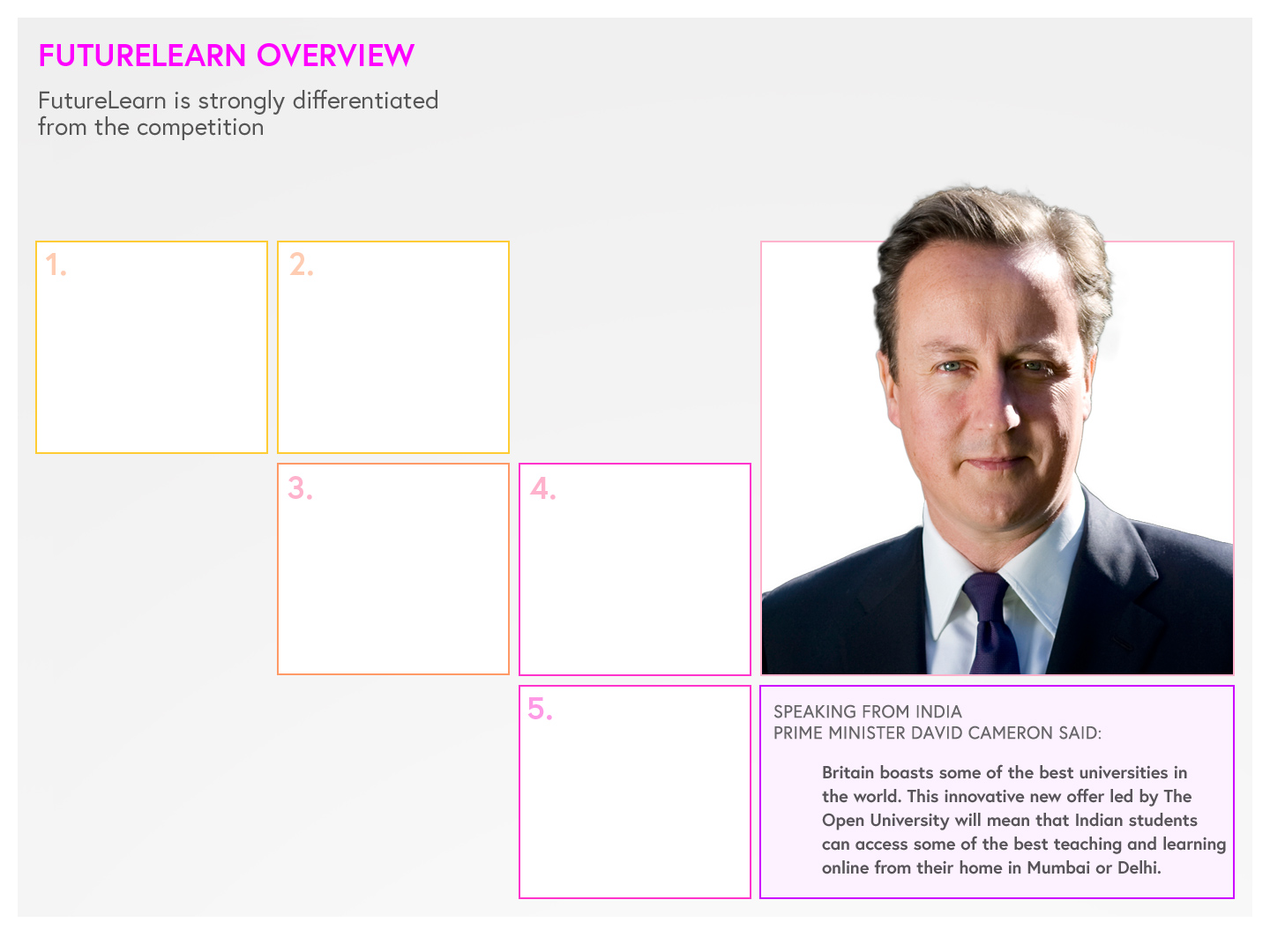 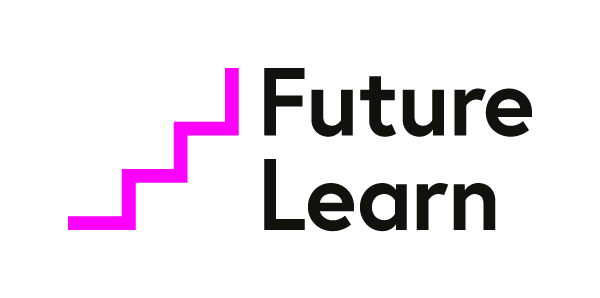 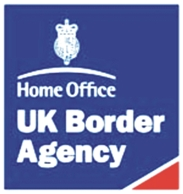 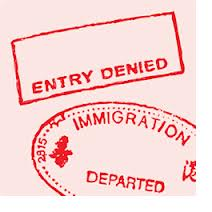 Representing UK higher education, the global number two HE brand, with 435K non-UK students at UK universities15 and an export value of £7.9bn16
Cross-party support in England, Wales, Scotland and Northern Ireland and from within the higher education sector
Participation of 17 elite UK universities, the British Library and British Council, with more partners in discussion
Hosted by The Open University, a global leader in online and distance education for 44 years, bringing a focus on student experience
Focus on employability, with clear pathways into accredited learning
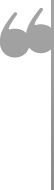 Page
24
[Speaker Notes: Key point = sub-heading

I think this also needs the key bullets at headline level, ie:
Representing the best of the UK
Hosted by the OU
Focused on employability
Cross-party support]
Built for Mobile Learning
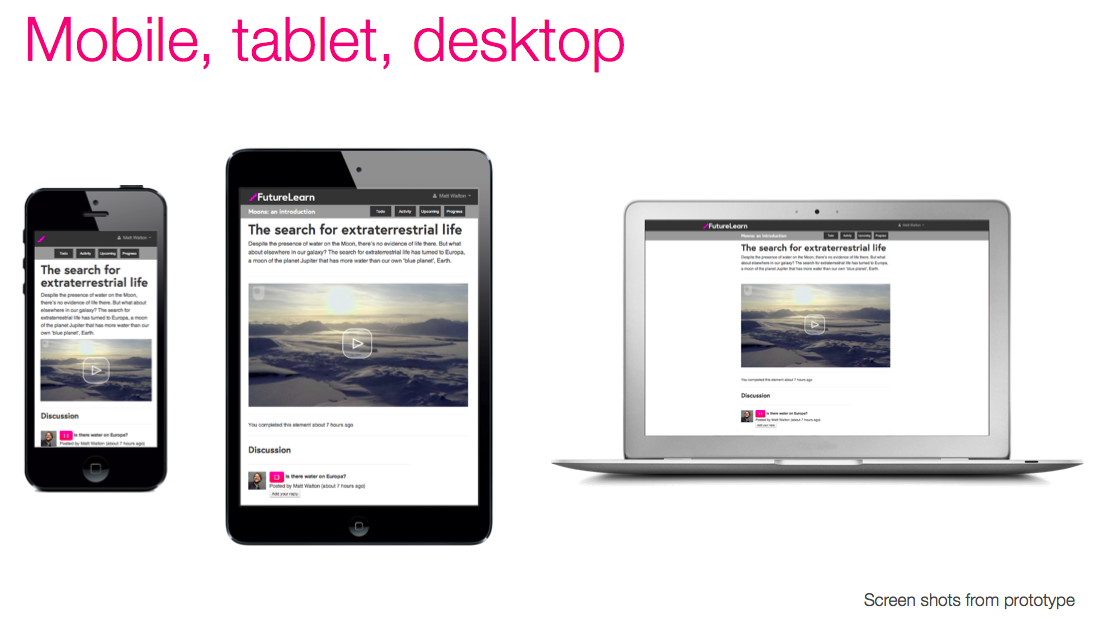 HTML5 – and no Flash
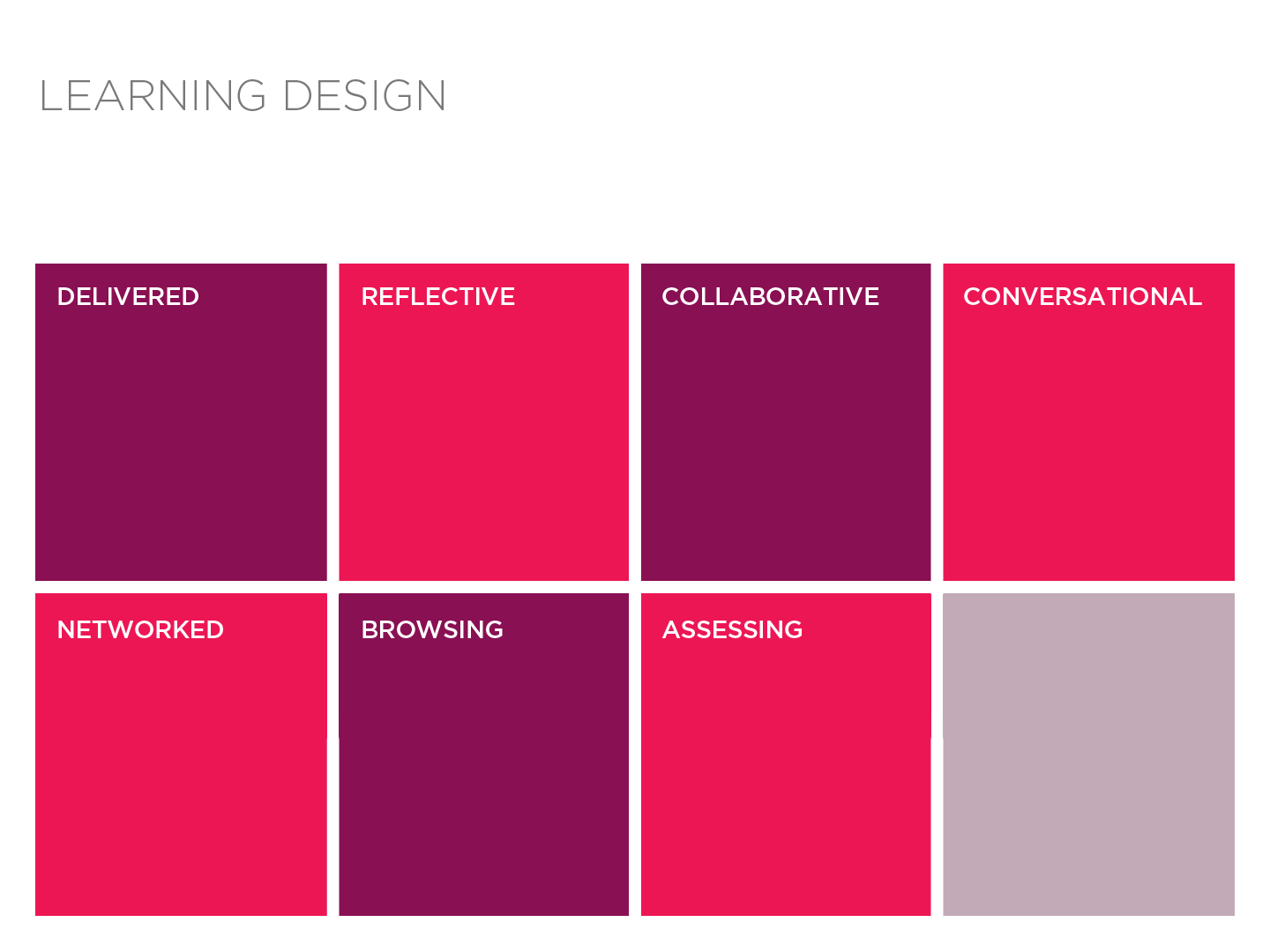 learner presented with information 
(eg multimedia educational content from a high-profile academic)
learner encouraged to reflect on activities 
(eg note-taking, annotation)
learners together construct a shared understanding  
(eg shared wiki, Google docs)
learners engage in discussion or argument 
(eg discussion forum)
learners interact across time and space 
(eg social-network tools such as Twitter, Facebook)
learner seeks and collates information 
(eg search engines, web browsers)
learning through receiving formative feedback 
(eg multiple-choice quizzes to self-assess performance; criterion based assessment, repeating an online assessment until reaching a desired level of performance)
Each style presents opportunities for learning apps
MOOC Structure
Learning Unit
Learning Unit
Learning Unit
Learning Unit
Learning Unit
Learning Unit
Learning Unit
Learning Unit
Learning Unit
1
2
3
4
5
6
1
2
n
Up to 10
Up to 3
miniMOOCs have 2 or 3 Learning Units
Weekly Learning Units: , 2- 6 hours study time
Meaningful title, clear learning goals, end-of-unit assessment
1
2
3
Each with  2 or 3 self-contained Learning Blocks
Learning Block
Learning Blocks
Sequence of elements(This is just one example)
Video
Text
Discuss
Quiz
27
Proposed Platform Features
Course
List
Sign-in &
Registration
On-the-fly Cohorts
Social Learning Apps
Help Forum
Institution
Page
Learner Profile
Course Content
Text, images, gallery, slides, audio, video, embedded HTML5
My Notes
Q&A
Course
Page
Assessment
MCQ, Peer & Self
My Q&A
Related Material
Notifications
Certificates & Exams
My Notes
Educator
Profile
To-do list
My Progress
Analytics Dashboard
Activity Feed
Patterns for Social Learning
Social Constructivist learning approach
Based on small on-the-fly groups
Students remain in those groups for that activity
Carousel Learning
Lots of ideas for patterns of social learning
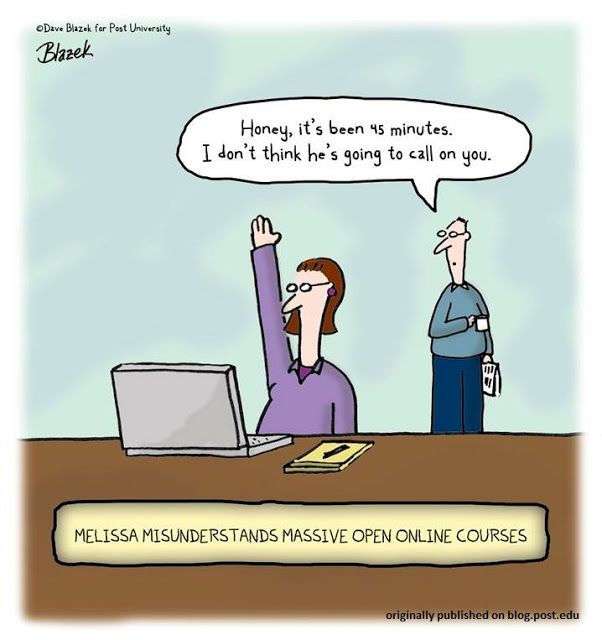 Post University cartoon/Dave Blazek, licensed under 
a Creative Commons Attribution-NoDerivs 3.0
29
An example social learning pattern
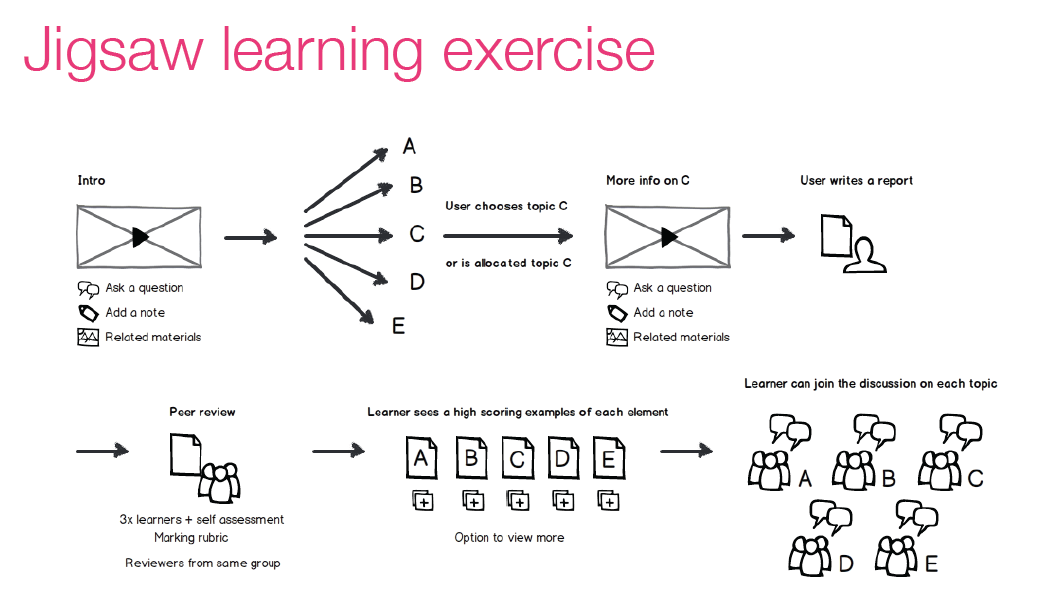 30
Collaboration within Futurelearn
There are some issues:  who gets to do Business 101?
But the answer is in differentiation

Southampton intends to offer Web Science and Oceanography based MOOCs as its first offerings..
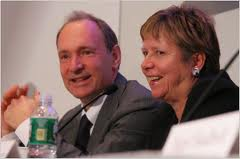 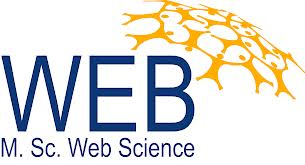 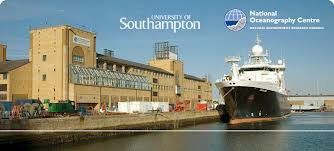 31
Managing Tensions
Concern for data ownership and institutional confidentiality
Potential for excellent analytics research
Vs
Keeping Institutional control
Ensuring Futurelearn Quality
Credit bearing 
assessment
Certification
32
Learning Resources in MOOCs
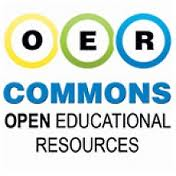 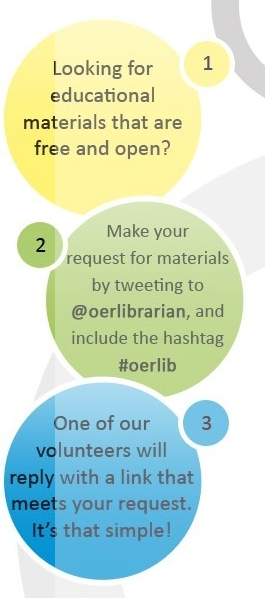 OERs are allowed
		But high quality is required




We need resources that can be accessed by anyone – not just registered students…
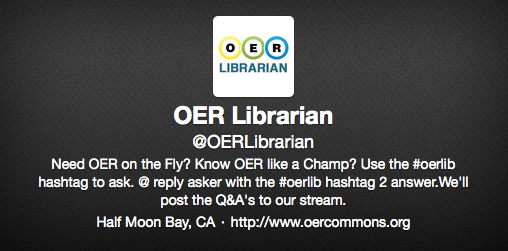 33
Ownership of Materials developed
Who owns the work? 
The text book?
What happens if the expert goes?
MOOCs will force us to sort out these issues if not already
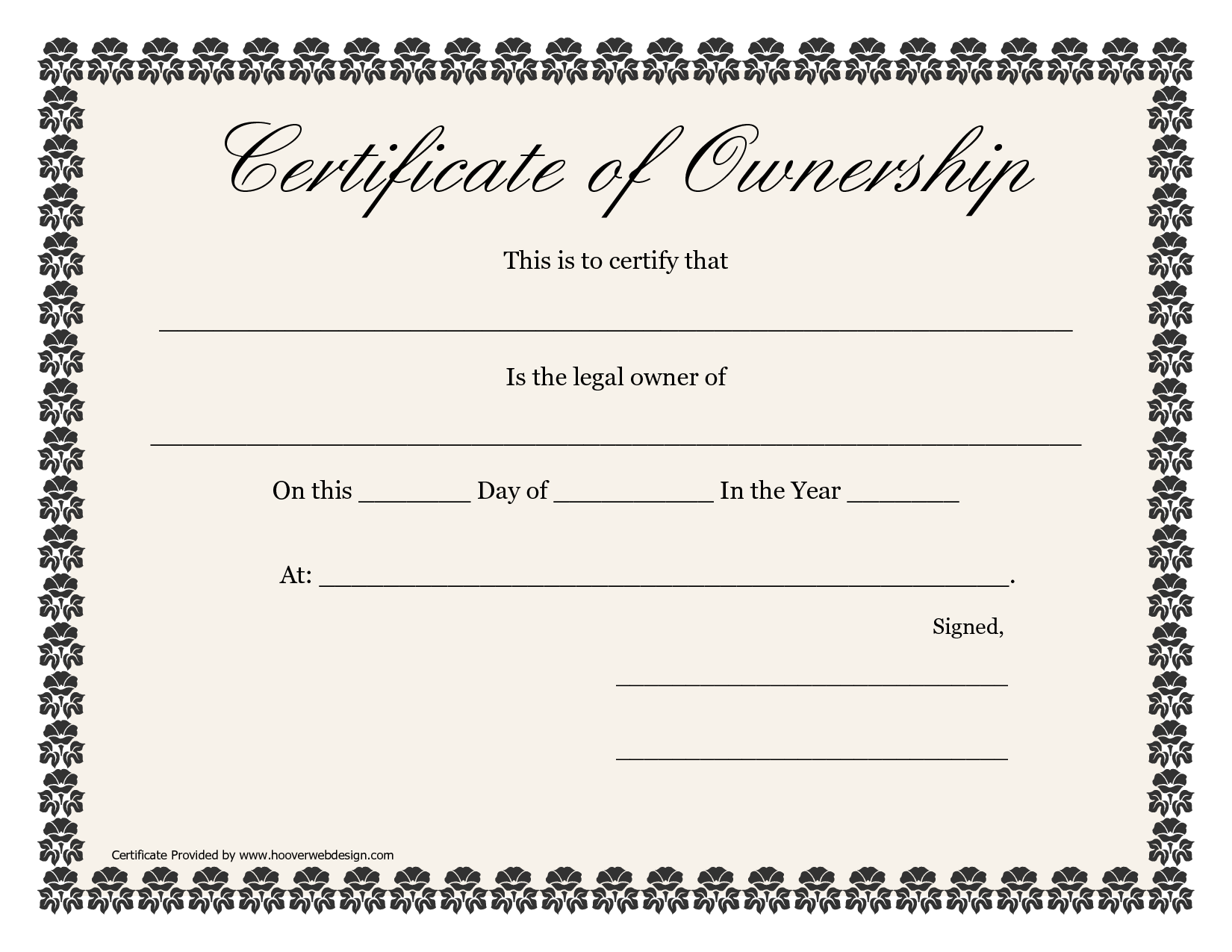 34
Multiple opportunities for increasing collaboration in MOOCs
Groups internal to the University:  CITE – academics – librarians
Academic disciplines within the University – Humanities and Maritime archaeology?
Groups across institutions – Oceanography at Southampton and OU
Librarians at OU, Southampton and elsewhere
Partners of FutureLearn – Universities within and beyond Russell Group
Universities and other organisations within FutureLearn – BL and British Council and Southampton
35
Thank youAny Questions?Hugh Davis:  hcd@soton.ac.ukusers.ecs.soton.ac.uk/hcd
36